Nine-Spotted LadybugCoccinella novemnotata
Seven-Spotted Ladybug Coccinella septempunctata
Two-Spotted Ladybug Adalia bipunctata
Convergent LadybugHippodamia convergens
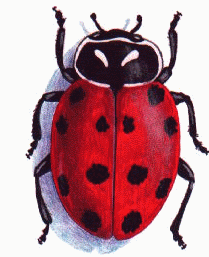 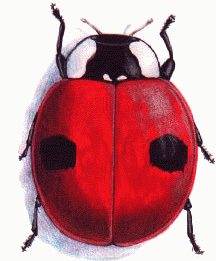 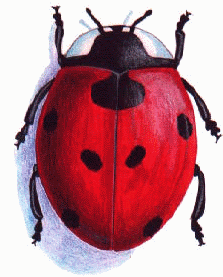 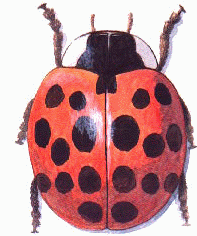 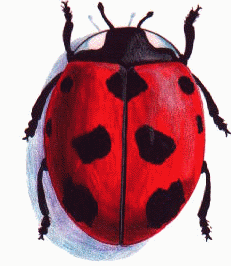 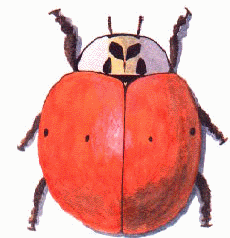 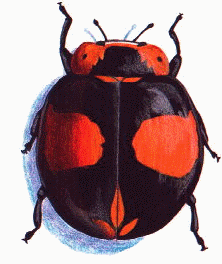 Parenthesis LadybugHippodamia parenthesis
Fourteen-spotted LadybugPropylea quatuordecimpunctata
Spotted LadybugColeomegilla maculata
Multicolored Asian LadybugHarmonia axyridis
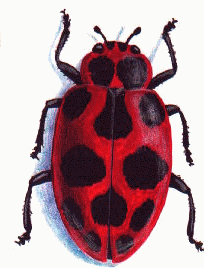 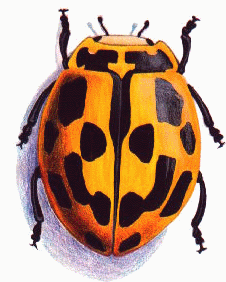 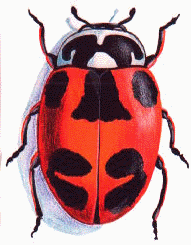